ATTIVITA’ INTERDISCIPLINARICLASSE 1A  PLESSO CAPOLUOGO a.s.2020/2021
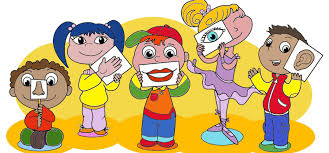 DOCENTI
RICCI TIZIANA C.
MOCCIA GAETANO
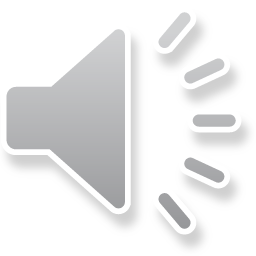 SCOPRIAMO IL MONDO ATTRAVERSO 
LE PARTI DEL NOSTRO CORPO
06/11/2020
ASCOLTA LA CANZONE OSSERVA E DESCRIVI LE IMMAGINI DELLE SLIDE SUCCESSIVE
CON LA PELLE (SOPRATTUTTO DELLE MANI) PUOI SCOPRIRE SE UN OGGETTO E’ LISCIO, RUVIDO, CALDO, FREDDO, MORBIDO, DURO.
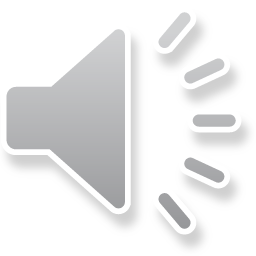 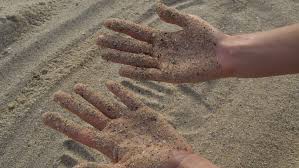 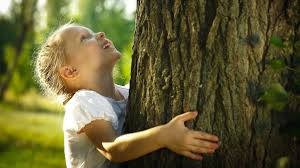 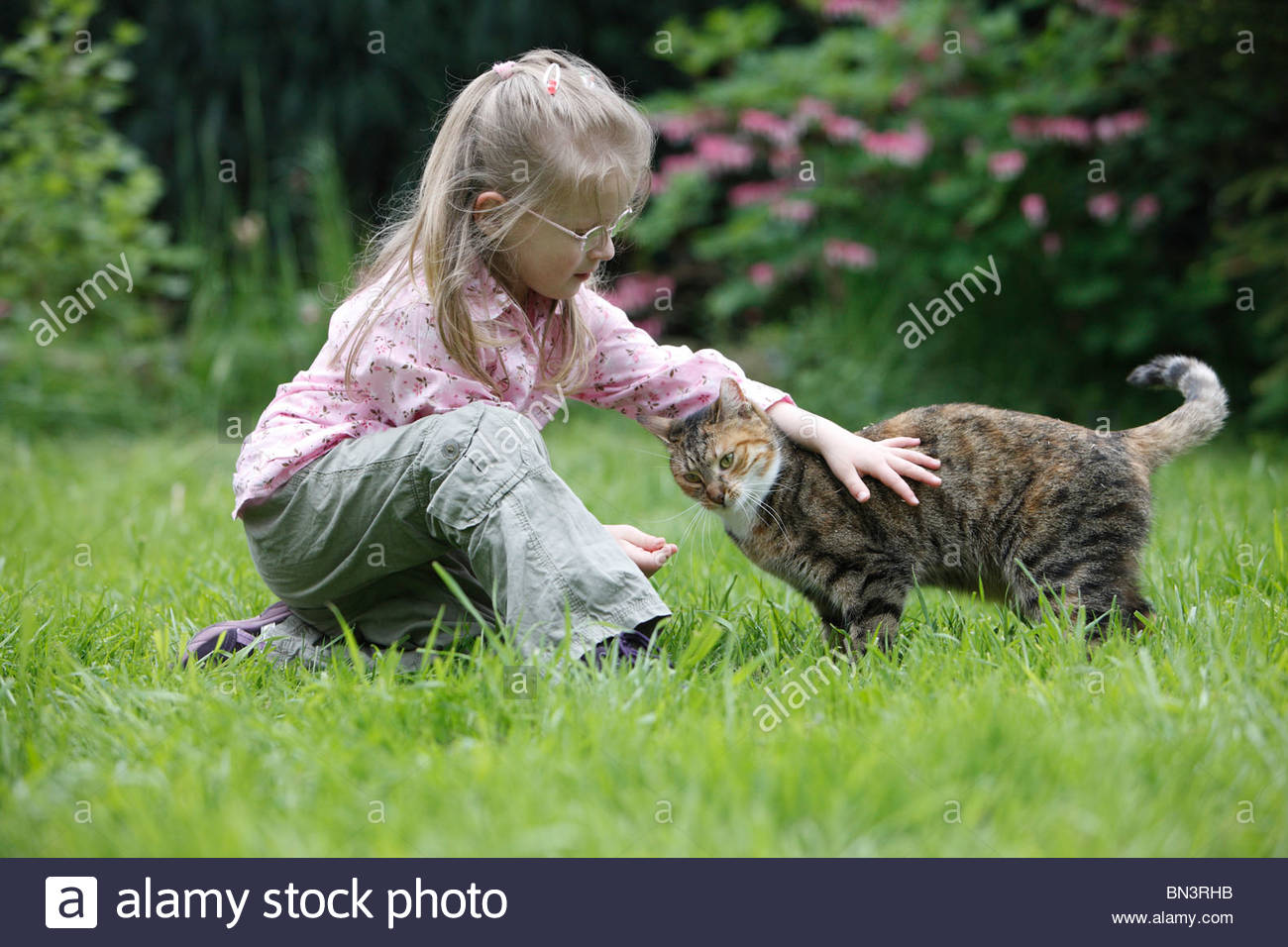 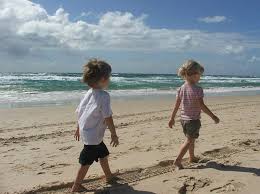 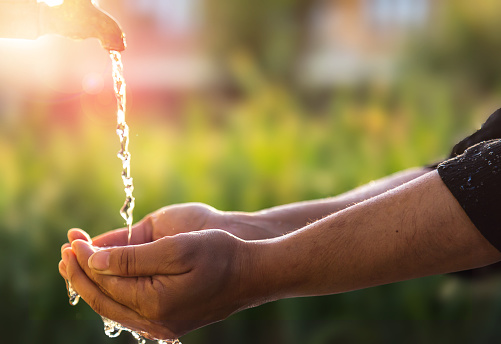 CON IL NASO PUOI SENTIRE I PROFUMI,  I CATTIVI ODORI E GLI AROMI.
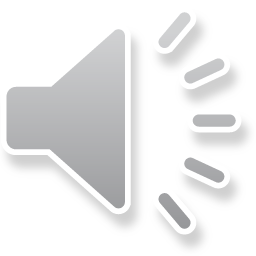 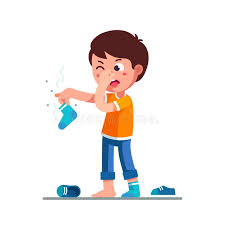 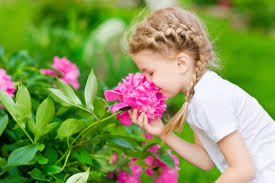 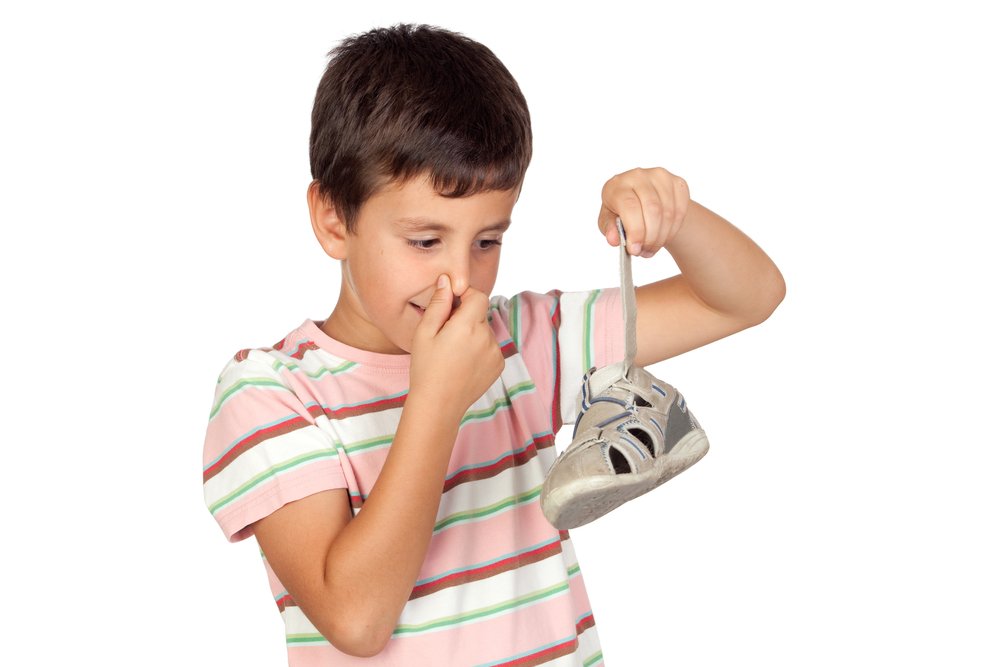 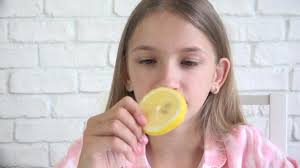 CON LA LINGUA  SCOPRI I SAPORI DEI CIBI.
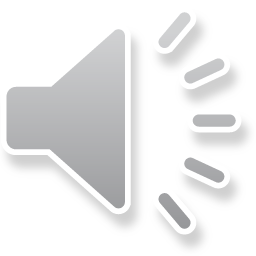 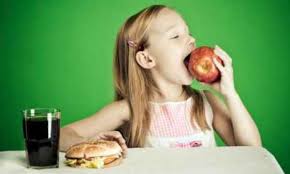 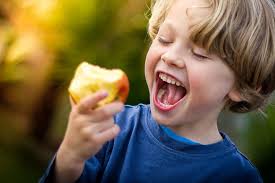 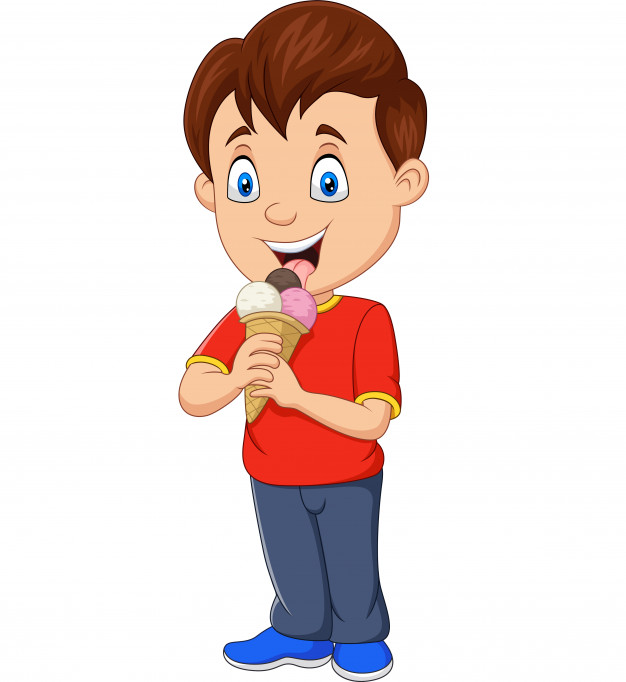 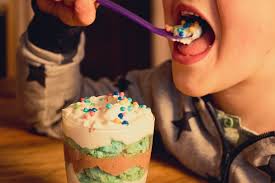 CON LE ORECCHIE PUOI SENTIRE I SUONI, I RUMORI, LE VOCI.
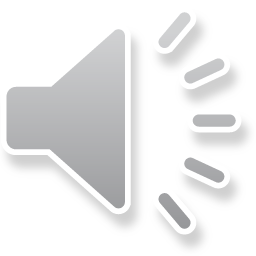 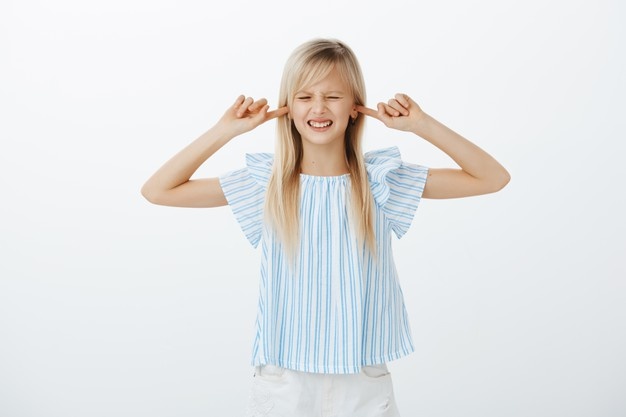 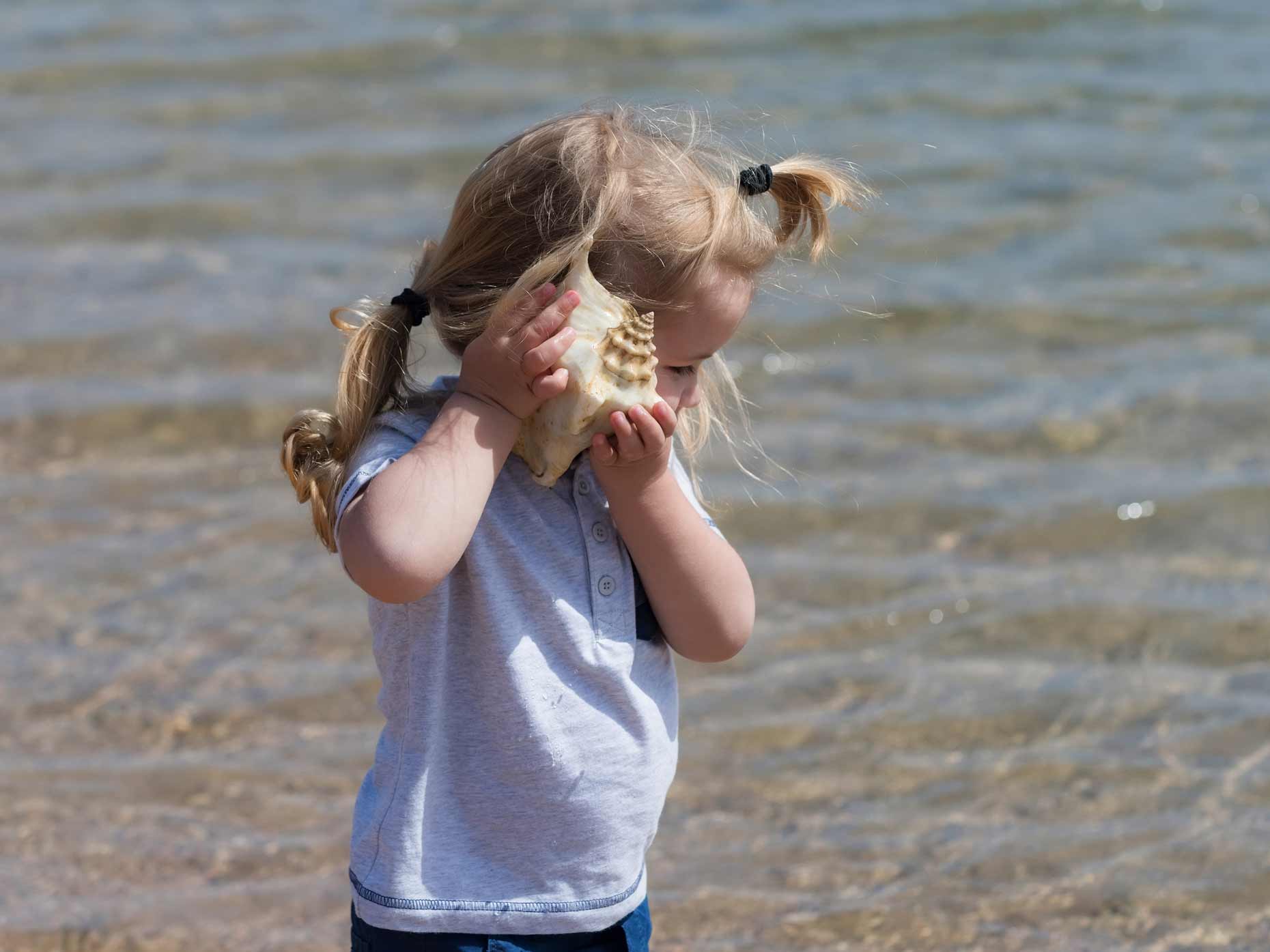 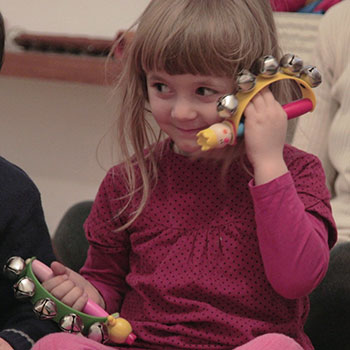 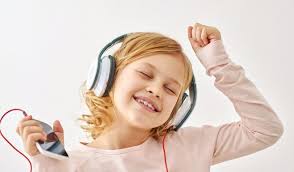 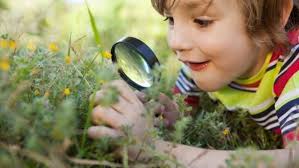 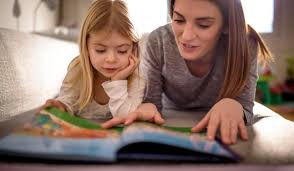 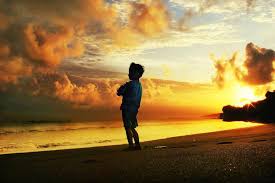 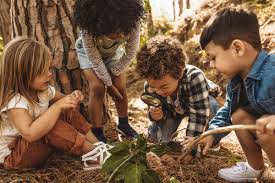 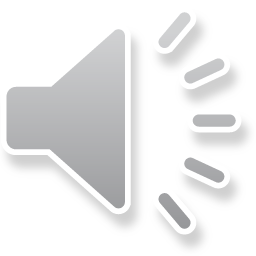 CON GLI OCCHI  GUARDI I COLORI, DISTINGUI LE FORME E LE DIMENSIONI DEGLI OGGETTI.
LA PELLE , IL NASO, LA LINGUA, LE ORECCHIE , GLI OCCHI SONO LE PARTI DEL CORPO CHE TI PERMETTONO DI CONOSCERE COM’E’ IL MONDO CHE TI CIRCONDA. 
SONO GLI ORGANI DI SENSO.
ASCOLTA DI NUOVO LA CANZONCINA E
DISEGNA SUL TUO QUADERNO DI MATEMATICA  GLI ORGANI DI SENSO.
SCIENZE
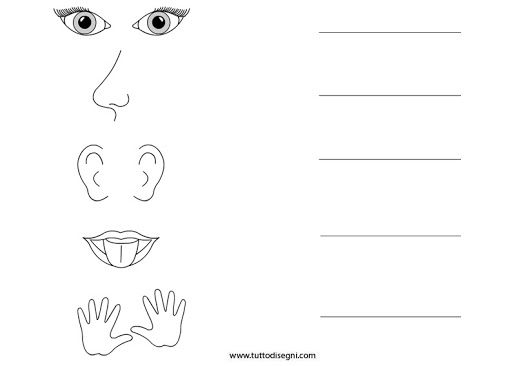 OCCHI

NASO

ORECCHIE

LINGUA

PELLE/ MANI
ATTIVITA’ DI STORIA
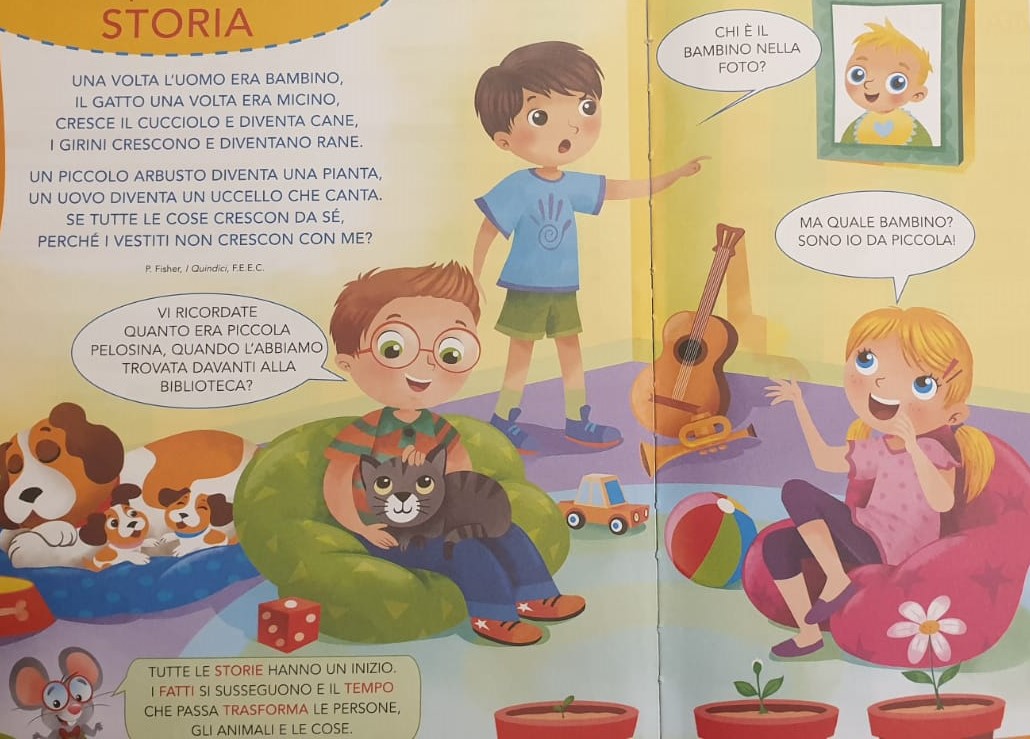 ASCOLTA
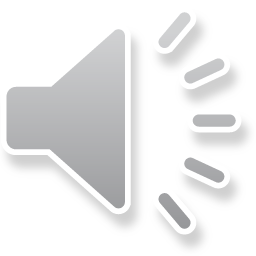 ASCOLTA LE INDICAZIONI DEL MAESTRO E COMPLETA NEL LIBRO MAGICO 
DELLE DISCIPLINE LE PAGINE 2-3-4
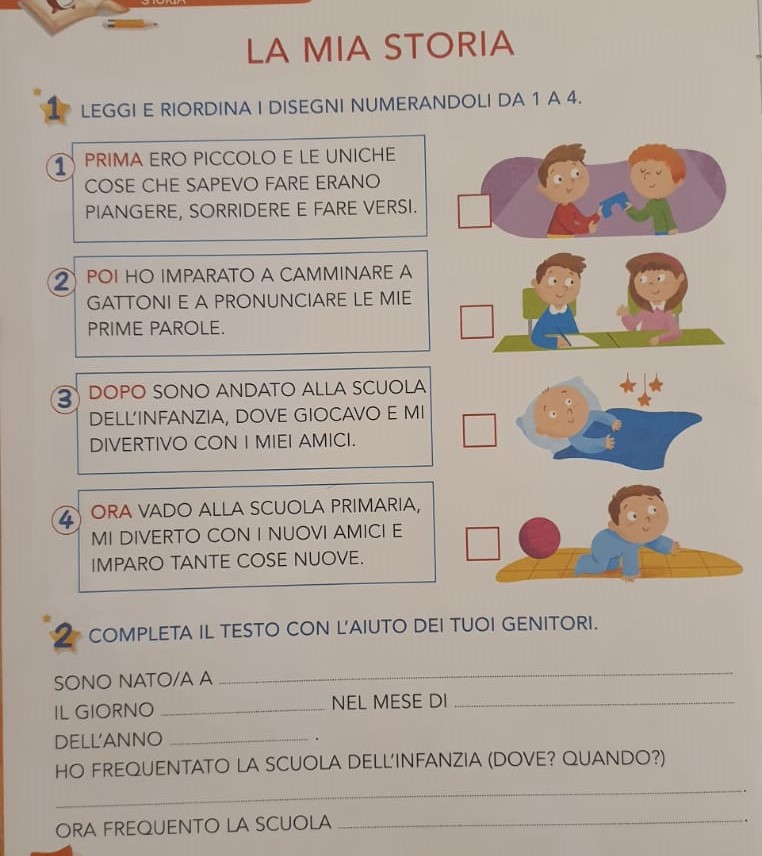 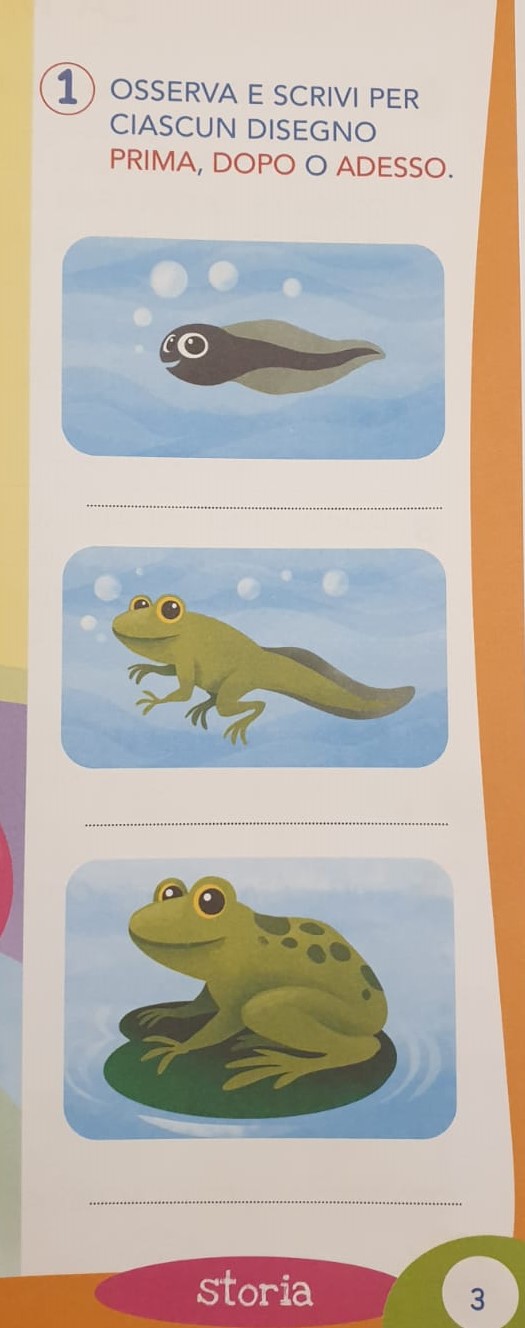